Young People (15-24 year)
Last updated: March 2022
CONTENT
HIV prevalence and epidemiology 
Risk behaviors
Vulnerability and HIV knowledge 
National response
2
HIV Prevalence and Epidemiology
HIV and AIDS among young people (15-24 yr) in Asia and the Pacific 2000-2020
2020 “zoom-in”
63 000
New HIV infections
370 000
Young people living with HIV
Young men
Young women
3 000
AIDS-related deaths
Source: Prepared by www.aidsdatahub.org based on UNAIDS 2021 HIV Estimates
Though new HIV infections among young people in Asia and the Pacific declined by 32%, the region still missed the 2020 Fast-Track target by 40 000
New HIV infections among young people 15-24 yr in Asia and the Pacific, 2000-2020
Source: Prepared by www.aidsdatahub.org based on UNAIDS 2021 HIV Estimates
*75% reduction of new HIV infections from 2010 baseline
Snapshot of young people and HIV infections in Asia and the Pacific, 2020
240 000 new HIV infections
5.8 million PLHIV
Young men 15-24 yr
Young women 15-24 yr
Young people 15-24 yr
Other populations
Source: Prepared by www.aidsdatahub.org based on UNAIDS 2021 HIV Estimates
370,000 young people (15-24) were living with HIV in 2020, 6% of all people living with HIV in Asia and the Pacific
Young people living with HIV, 2000 - 2020
320,000 young female (15-24)
370,000 young male (15-24)
7
Source: Prepared by www.aidsdatahub.org based on UNAIDS 2021 HIV Estimates
Distribution of new HIV infections among young people (15-24) in Asia and the Pacific, 2020
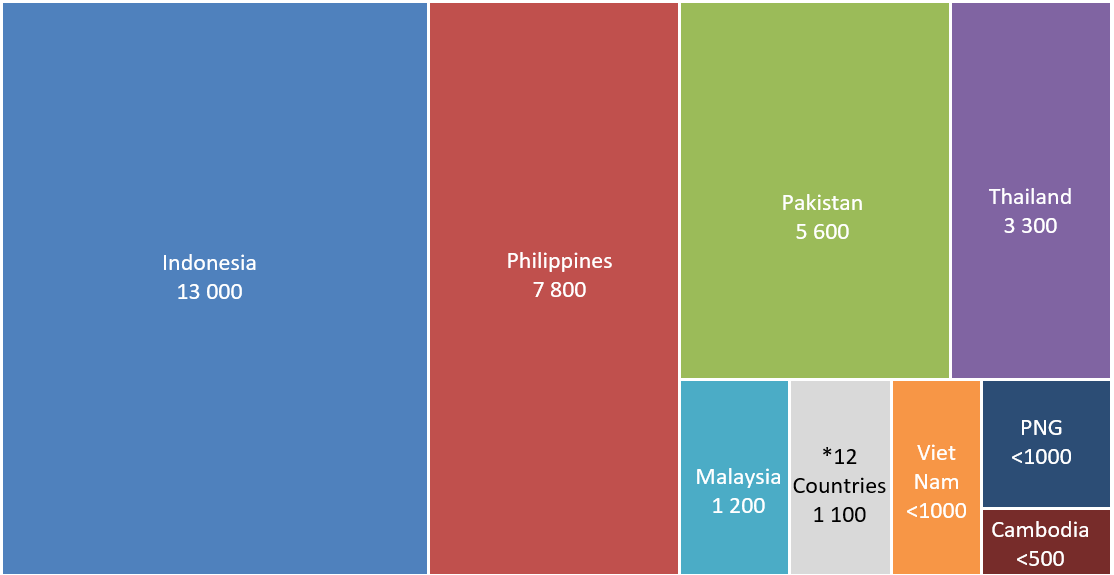 * The 12 countries include Afghanistan, Australia, Bhutan, Fiji, Japan, Lao PDR, Mongolia, Nepal, New Zealand, Singapore, Sri Lanka and Timor-Leste

Note: Countries including Bangladesh, China, India, Brunei, Maldives, Myanmar, Republic of Korea and Korea DPR did not publish their estimates for new HIV infections among young people
320,000 young female (15-24)
370,000 young male (15-24)
8
Source: Prepared by www.aidsdatahub.org based on UNAIDS 2021 HIV Estimates
Vulnerability and HIV Knowledge
Proportion of young people (15-24) with comprehensive HIV knowledge, 2013-2021
* Azad Jammu & Kashmir
10
Source : Prepared by www.aidsdatahub.org based on UNGASS and Global AIDS Response Progress Reporting; 2. Demographic and Health Survey (DHS) Reports; 3. Multiple Indicator Cluster Survey (MICS) Reports; and other population based surveys
Proportion of young people (15-24) who know at least one formal source of condom, 2009 – 2017
11
Source : Prepared by www.aidsdatahub.org based on Demographic and Health Surveys
Risk Behaviors
Proportion of young people (15-24) who had sex before the age of 15, countries where data is available, 2014-2021
13
Source: Prepared by www.aidsdatahub.org based on www.aidsinfoonline.org; Demographic and Health Surveys; and Multiple Indicator Cluster Surveys
Proportion of sexually active young people (15-24 yr) who had multiple partners, and who reported condom use at last sex in the last 12 months, 2014-2018
14
Source : Prepared by www.aidsdatahub.org based on Demographic and Health Surveys
Proportion of never married, young people (15-24 yr) who reported engaging in premarital sex in the last 12 months, 2014-2018
15
Source : Prepared by www.aidsdatahub.org based on Demographic and Health Survey (DHS) Reports
National Response
Proportion of young people (15-24) who know where to get an HIV test, 2014-2021
17
Source : Prepared by www.aidsdatahub.org based on Demographic and Health Survey (DHS) Reports and Multiple Indicator Cluster Survey (MICS) Reports
Proportion of young people (15-24) who received an HIV test in the last 12 months and knew the results, 2014-2021
18
Source : Prepared by www.aidsdatahub.org based on Demographic and Health Survey (DHS) Reports and Multiple Indicator Cluster Survey (MICS) Reports
Knowledge of where to get an HIV test, and HIV testing coverage among young people (15-24) in Pacific Island countries, 2018-2020
19
Source : Prepared by www.aidsdatahub.org based on Demographic and Health Survey (DHS) Reports and Multiple Indicator Cluster Survey (MICS) Reports
Laws and regulations that allow adolescents (10-19 years) to seek services without parental/spousal consent, countries where data is available, 2013-2019
Yes
No
Note: Asterisks refer to HIV testing and counseling services
*for adolescents younger than 18 years
**for adolescents younger than 14 years
*** for adolescents younger than 16 years
No information
Source: Prepared by www.aidsdatahub.org based on information from countries that responded to the Global Maternal, Newborn, Child and Adolescent Health Policy Indicator Surveys (2009-10, 2011-12, 2013-14, 2016) undertaken by Department of Maternal, Newborn, Child and Adolescent Health; World Health Organization -  http://www.who.int/maternal_child_adolescent/epidemiology/policy-indicators/en/  (accessed 04 Sept 2019); and National Commitments and Policies Instrument of Global AIDS Monitoring (GAM) 2017,2018, and 2019
THANK YOU

slides compiled by www.aidsdatahub.org






Data shown in this slide set  are comprehensive to the extent they are available from country reports. Please inform us if you know of sources where more recent data can be used.
Please acknowledge www.aidsdatahub.org if slides are lifted directly from this site
21